العروض التقديمية لمقرر:تخريج الفروع على الأصول
التخريج على الأصول المتعلقة بمعاني الحروف
جميع الحقوق محفوظة لشركة إثراء المتون
مدخل
(هذه مساحة يضع فيها الأستاذ مدخلًا).
الموضوع الخامس: التخريج على الأصول المتعلقة بمعاني الحروف
القاعدة الأولى: تخريج بعض الفروع على القاعدة المتعلقة بـ: (دلالة "واو" العطف)
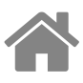 الجانب الأول: تحرير القاعدة الأصولية
الواو العاطفة
تدلّ على مطلق الجمع، ولا تقتضي بذاتها الترتيب ولا تنفيه.
فقد تعطف الشيء على مصاحبه، أو سابقه، أو لاحقه، وهذا قول أكثر النحاة والأصوليين.
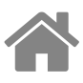 القاعدة الأولى: (دلالة "واو" العطف)
الجانب الثاني: تقرير بعض الفروع المخرَّجة على القاعدة
الفرع الأول: أول وقت تكبير الفطر.
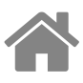 القاعدة الأولى: (دلالة "واو" العطف)
الجانب الثاني: تقرير بعض الفروع المخرَّجة على القاعدة
الفرع الثاني: تعليق الطلاق على شرط.
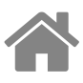 القاعدة الأولى: (دلالة "واو" العطف)
القاعدة الثانية: تخريج بعض الفروع على القاعدة المتعلقة بـ: (دلالة "فاء" العطف)
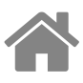 الجانب الأول: تحرير القاعدة الأصولية
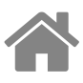 القاعدة الثانية: (دلالة "فاء" العطف)
الجانب الثاني: تقرير بعض الفروع المخرَّجة على القاعدة
الفرع الأول: حكم الائتمام في الصلاة.
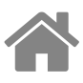 القاعدة الثانية: (دلالة "فاء" العطف)
الجانب الثاني: تقرير بعض الفروع المخرَّجة على القاعدة
الفرع الثَّاني: الاستثناء في اليمين.
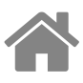 القاعدة الثانية: (دلالة "فاء" العطف)
القاعدة الثالثة: تخريج بعض الفروع على القاعدة المتعلقة بـ: (دلالة "ثمّ" على الترتيب والتراخي)
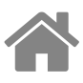 الجانب الأول: تحرير القاعدة الأصولية
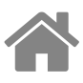 القاعدة الثالثة: (دلالة "ثم" على الترتيب والتراخي)
الجانب الثاني: تقرير بعض الفروع المخرَّجة على القاعدة
الفرع الأول: حكم الاغتسال للجمعة بعد طلوع الفجر.
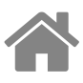 القاعدة الثالثة: (دلالة "ثم" على الترتيب والتراخي)
الجانب الثاني: تقرير بعض الفروع المخرَّجة على القاعدة
الفرع الثاني: من شروط الصلاة: إزالة الخبث.
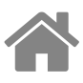 القاعدة الثالثة: (دلالة "ثم" على الترتيب والتراخي)
أنشطة ختامية
النشاط الأول
النشاط الثاني
قم برد الفروع الآتية إلى أصولها المناسبة لها، موثقًا إجابتك من كتب الفروع، ومبينًا الأصل الذي بنيت عليه: 
1-في اللعان يُبدأ بالرجل عند الحنفية.
2-الموالاة بين أفعال الوضوء فرض عند المالكية.
قال الإسنوي: «الفاء تقتضي تشريك ما بعدها لما قبلها في حكمه، والجمهور على أنها تدل على الترتيب بلا مهلة، ويعبّر عنه بالتعقيب» ثم خرّج على المسألة فروعًا منها: «إذا قال مثلاً: إن دخلت الدار فكلمت زيدًا فأنت طالق، فيشترط في الوقوع: تقديم الدخول على الكلام».
وثّق هذا التخريج من كتب الفروع المعتمدة عند الشافعية؛ لتنظر كيف نظم العلماء الفرع والأصل في سياق واحد.
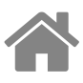 أنشطة ختامية
النشاط الثالث
ذكر ابن اللحّام لحرف (من) معانٍ عدة: حاول أن تبين المعنى المناسب في كلٍ من النصوص الآتية:
1-قوله تعالى: ﴿مِنَ الْمَسْجِدِ الْحَرَامِ﴾.
2-قوله تعالى: ﴿مِّنْهُم مَّن كَلَّمَ اللَّهُ﴾. 
3-قوله تعالى: ﴿فَاجْتَنِبُوا الرِّجْسَ مِنَ الْأَوْثَانِ﴾.
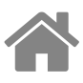